Обществознание6 классУрок обобщающего повторения по теме:  «ЧЕЛОВЕК В СОЦИАЛЬНОМ ИЗМЕРЕНИИ»
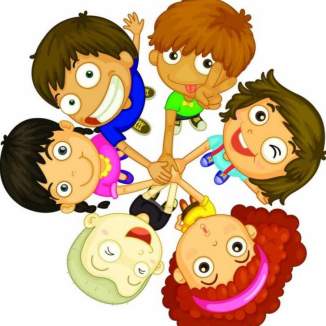 Что такое «обществознание»?
Обществознание – это комплекс научных дисциплин, изучающих различные стороны жизни общества и человека.
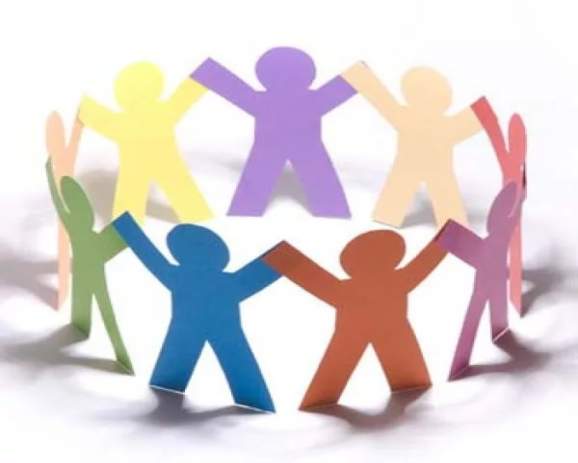 Социология 
Психология 
Культурология 
Экономика 
Политика 
Право
Как «обществознание» может помочь вам в будущей жизни?
Человек – личность
Тема № 1
1. Что такое человек?
Древнейшие люди жили более двух миллионов лет назад в Восточной Африке. Приблизительно 40 тысяч лет назад человек стал таким же,  как люди нашего времени (homo sapiens).
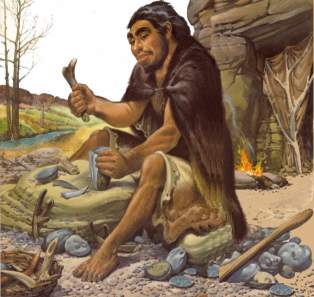 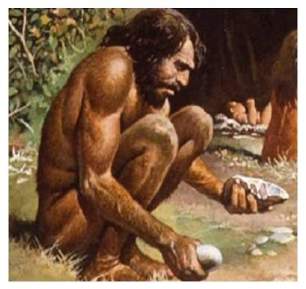 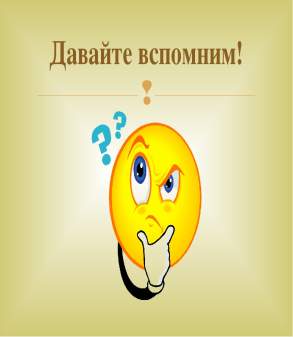 1. Что такое человек?
Заполните таблицу
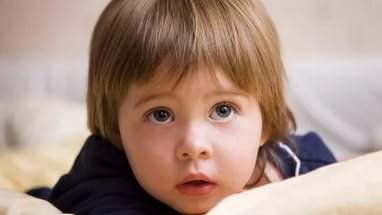 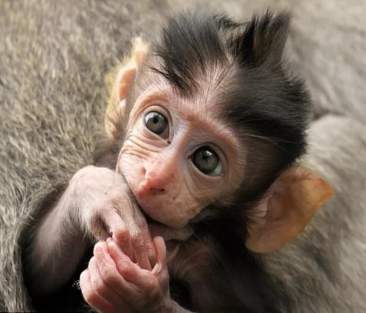 1. Что такое человек?
Человек – существо биосоциальное
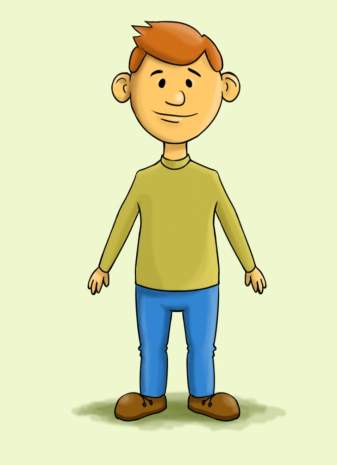 Индивид – представитель человеческого рода
Индивидуальность
Личность
2. Индивидуальность – хорошо или плохо?
Игра «Я…..»
Составьте словестный портрет себя, указывая не менее 5 – 7 черт (например: я – красивый, я – умный, у меня зеленые глаза и т.д.). А теперь разделитесь на пары и прочитайте друг другу, какие качества вам удалось у себя обнаружить. 
К какому выводу мы можем прийти?
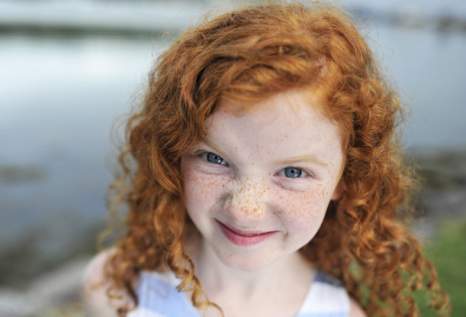 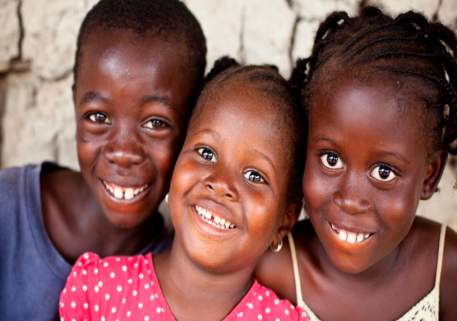 2. Индивидуальность – хорошо или плохо?
Индивидуальность -  это неповторимость и своеобразие человека то, что делает его непохожим на других людей.
Индивидуальные черты могут передаваться по наследству или приобретаться в процессе жизни. Индивидуальность определяет способности человека к деятельности, ее успешность.
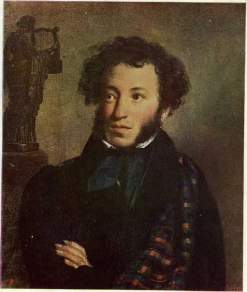 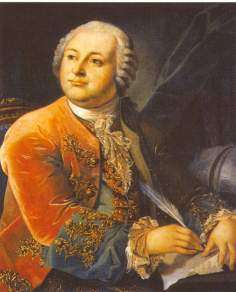 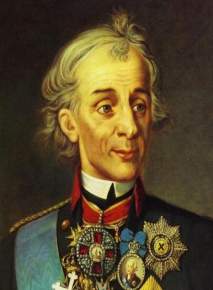 3. Что такое личность?
Личность - это совокупность социально значимых качеств человека, которые приобретаются им в процессе жизни и необходимы человеку для жизни в нем.
Когда о человеке можно сказать, что он личность?
  Понимание человека самого себя, отделение своего «я» от других людей;
Способность человека к разной деятельности( игра, труд, учёба).
Сознание - отношение человека к миру, понимание того, что он делает, как живёт, о чём мечтает. Сознание позволяет человеку заниматься различной деятельностью, вступать в общение с другими людьми.
3. Что такое личность?
Примеры социально значимых качеств личности
Интеллектуальные: образованность, т.е. владение в той или иной степени научными знаниями, умение обучаться, анализировать и осмысливать явления окружающей действительности, способность предвидеть последствия своих поступков и т.д.
Нравственные: осознание требований общественной морали, чувство долга, социальная ответственность, законопослушность, дисциплинированность, верность данному слову, обязательность.
Гражданско-политические: неравнодушие, патриотизм, толерантность. 
Социально-хозяйственные: трудолюбие, бережливость, хозяйственная предприимчивость, новаторство.
4. Сильная личность
Сильная личность – это личность, которая не смотря на свои недостатки может их преодолеть.
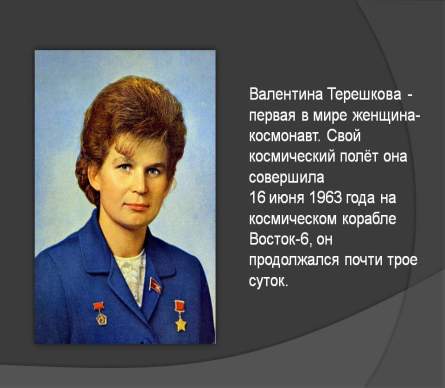 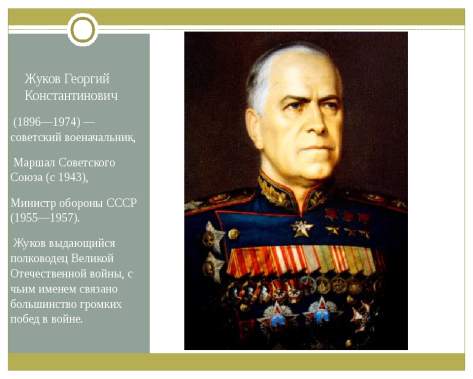 Приведите примеры сильной личности
Качества сильной личности:
1__________
2__________
3__________
4__________
5__________

?
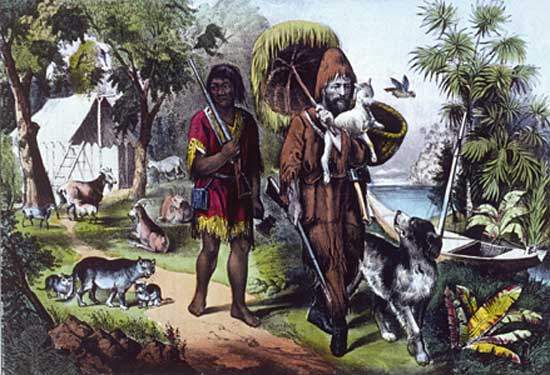 Скажите, все вы читали роман английского писателя Даниеля Дефо «Робинзон Крузо» или возможно вы смотрели фильм? Что ему помогло выжить на острове?
Человек познает мир
Тема № 2
1. Познание мира
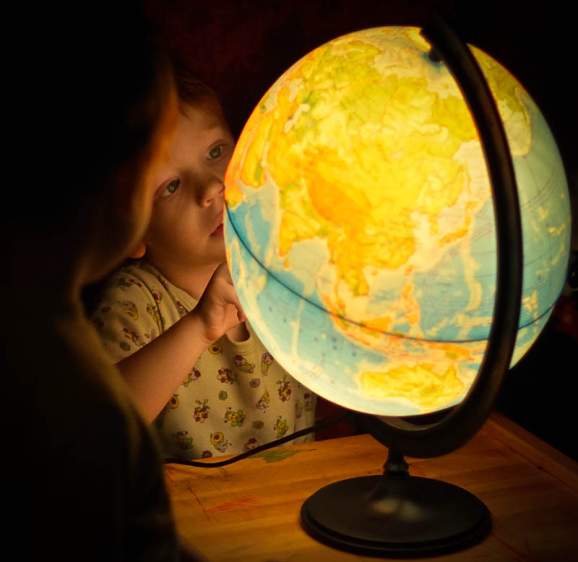 И познаете истину, и истина сделает вас свободными
Понятия «познание» и «знание»
Познание – это процесс деятельности человека, направленный на получение знаний об окружающем мире.
Знание — это результат познания.
Проблема познаваемости мира
Скептики
утверждают, 
что познавание 
возможно, выражая 
сомнение 
в достоверности 
полученного знания
Пессимисты 
отрицают 
познаваемость
 мира
Оптимисты
утверждают, 
что мир 
принципиально 
познаваем
Противоположности истины
Заблуждение – знание, которое не соответствует своему предмету; 
Ложь – преднамеренное введение в заблуждение.
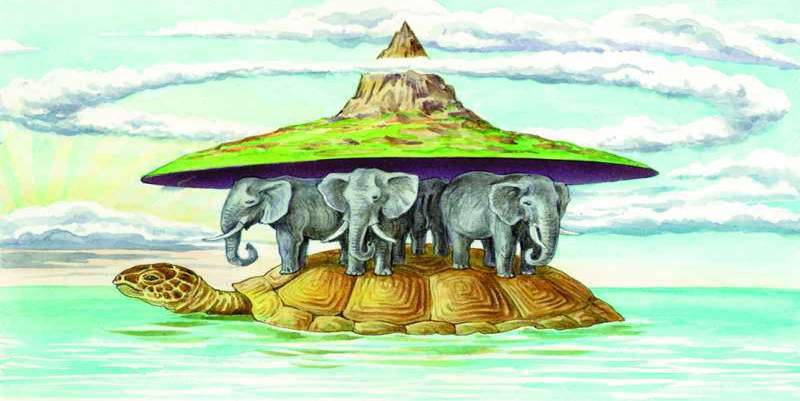 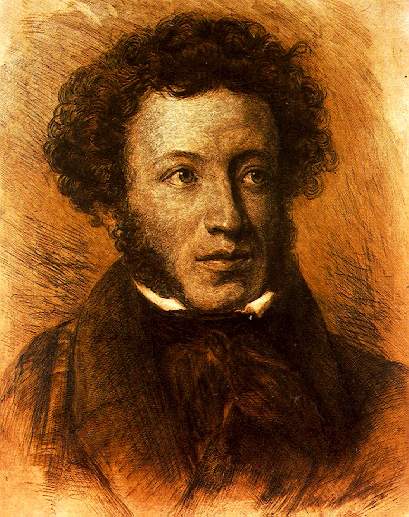 «Все мы, увы, не ко всем делам одинаково годны»
1. Как вы понимаете данное высказывание? Подтвердите его не менее 3 примерами. 
2. Какое дело у тебя получается лучше всего? Объясни причины успеха.
2. Самопознание
Самопознание – это процесс познания себя.
«Человек, познавший свою жизнь, подобен человеку-рабу, который вдруг узнаёт, что он царь» 

        Л.Н. Толстой
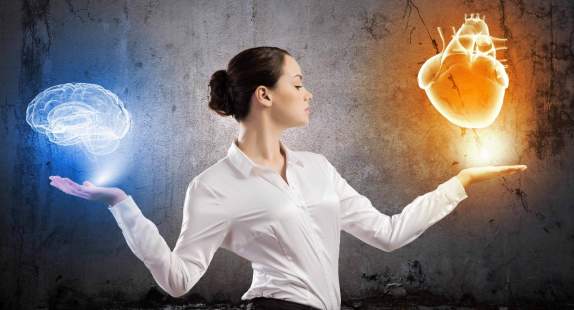 1. Зачем человек познает себя? 
2. Что может формироваться в процессе познания себя?
2. Самопознание
Самооценка – это оценка личностью самого себя, своих способностей, качеств и возможностей.
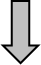 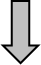 Завышенная
Объективная
Заниженная
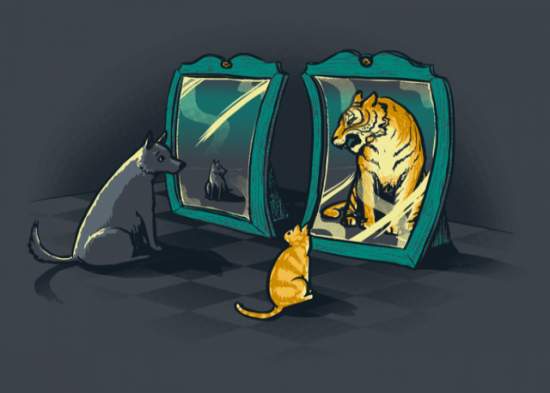 2. Самопознание
Задатки – врожденные анатомо-физиологические особенности нервной системы.
Способности – индивидуальные качества человека, которые позволяют ему успешно заниматься определенного рода деятельностью.
Уровни развития способностей: 
Одаренность – сочетание развитых способностей.
Талант – это выдающиеся способности. 
Гениальность – высший уровень развития способностей и талантов.
2. Самопознание
Обратитесь к рубрике «Картинная галерея»
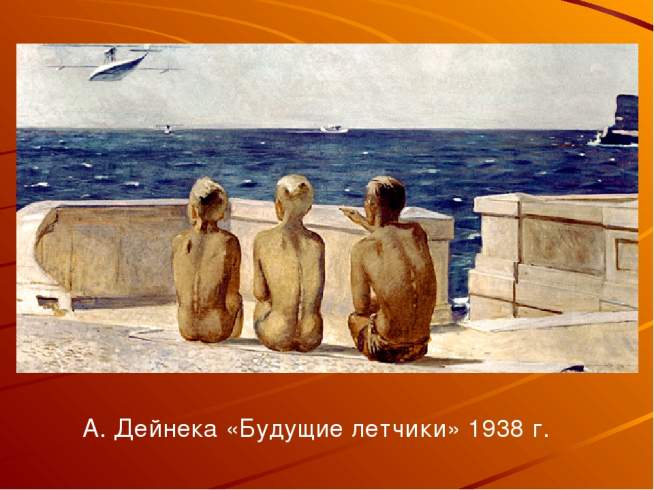 Почему художник дал такое название картине? О чем мечтают друзья, глядя на небо? Может ли их мечта осуществиться и что для этого нужно?
Человек и его деятельность
Тема № 3
Что объединяет эти пословицы?
Без труда не вытащишь и рыбку из пруда.
Без хорошего труда нет плода.
Терпенье и труд все перетрут.
И швец, и жнец, и на дуде игрец.
Упорно трудиться - будет хлеб в закромах водиться.
Не умел шить золотом, так бей молотом.
Сегодняшней работы назавтра не откладывай!
1. Понятие «деятельности»
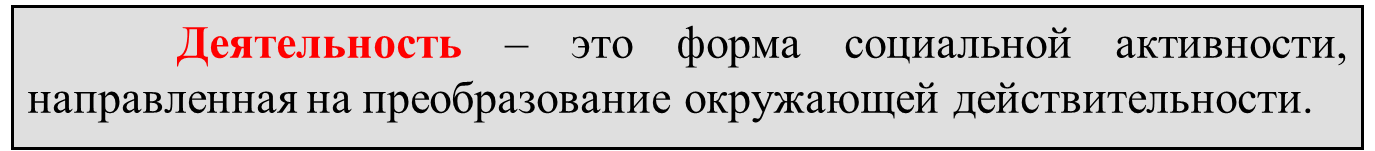 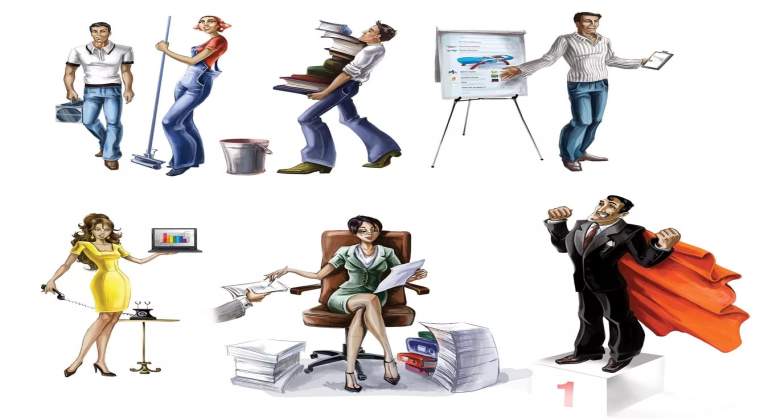 1. Понятие «деятельность»
«Пчела мала, да и то работает»
Как вы считаете, только человек может 
заниматься деятельностью?
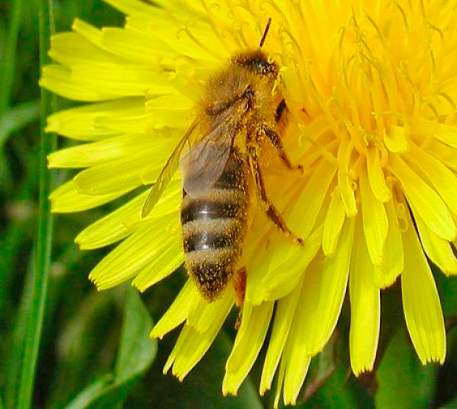 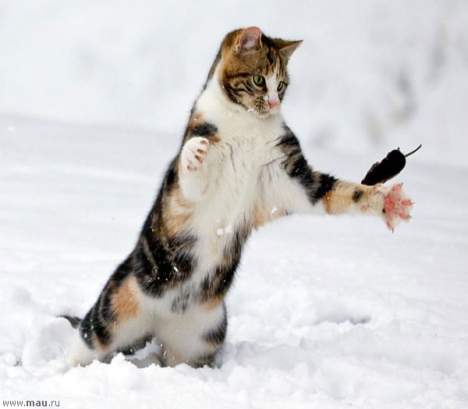 1. Понятие «деятельность»
Деятельность человека и поведение животных
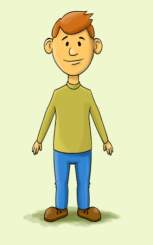 Преобразование 
(создание искусственной среды обитания) 
Целеполагание
Разумная 
деятельность
Приспособление 
(путем перестройки собственного 
организма) 
Целесообразность
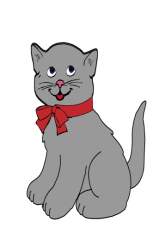 Инстинкты
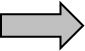 3. Виды деятельности
Ученые выделяют четыре вида деятельности: 
труд, игра, учение, общение
Распределите виды деятельности по основным возрастным этапам человека: 
дети, младшие подростки, старшие подростки, взрослые
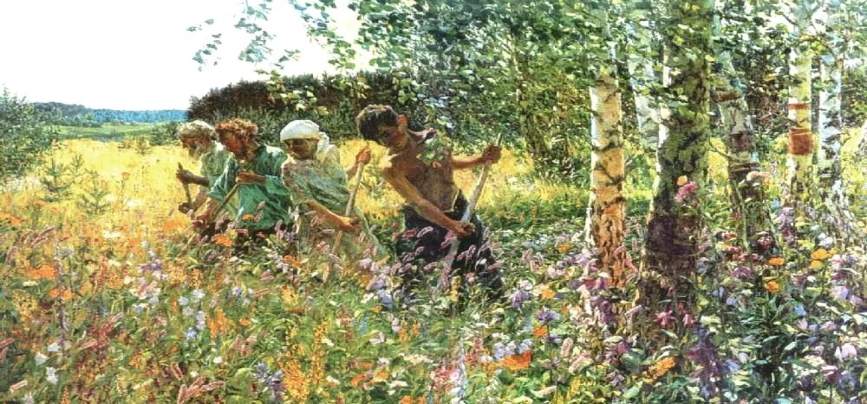 3. Виды деятельности
Труд
Направлен на получение практически полезного результата; 
Осуществляется под влиянием необходимости; 
Конечная цель – преображение окружающей действительности. 
Игра 
Носит условный характер; 
Играющие выбирают определенные роли; 
Любая игра основана на выполнении определенных правил; 
Присущ животным. 
Учение
Наличие постоянного управления со стороны; 
Необходимый компонент обучения; 
Способствует развитию личности. 
Общение – происходит обмен эмоциями и информацией.
Обсудим вместе: Живет на свете человек. Все у него есть. Все его устраивает, он ни о чем не мечтает, ни к чему не стремиться. Как вы считаете, такое возможно?
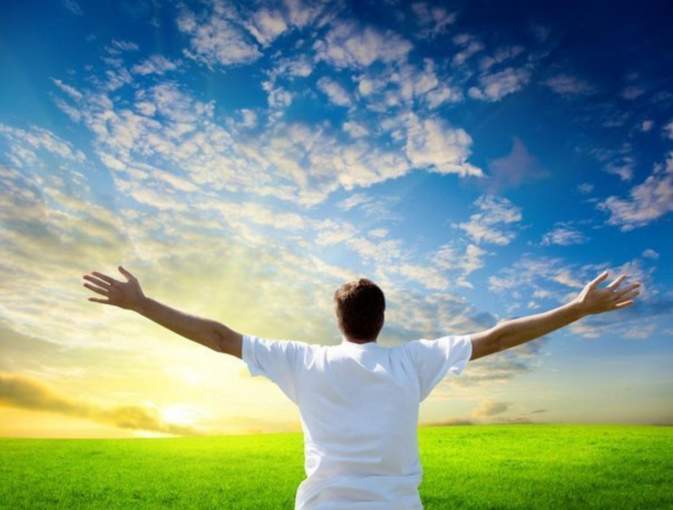 Потребности человека
Тема № 4
1. Потребности
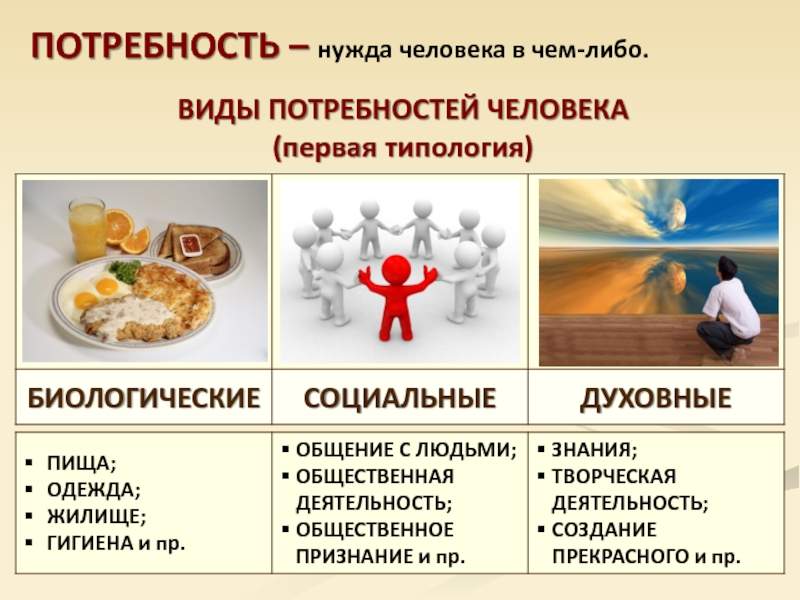 1. Потребности
Обратитесь к рубрике «Жил на свете человек» 
на стр. 35 и ответьте на вопросы
Вспомните произведение А.С.Пушкина «Сказка о золотой рыбке», проанализируйте его и дайте оценку поступкам героев с точки зрения изучаемой нами темы.
- Перечислите, какие виды потребностей возникли у старухи?
- Перечислите, какие потребности не возникли.
- Какие выводы можно сделать из сюжета сказки?
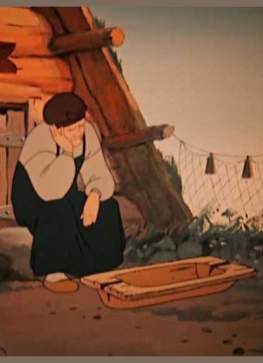 2. Мир мыслей и чувств
Духовный мир – это внутренний мир человека, мир его мыслей и чувств.
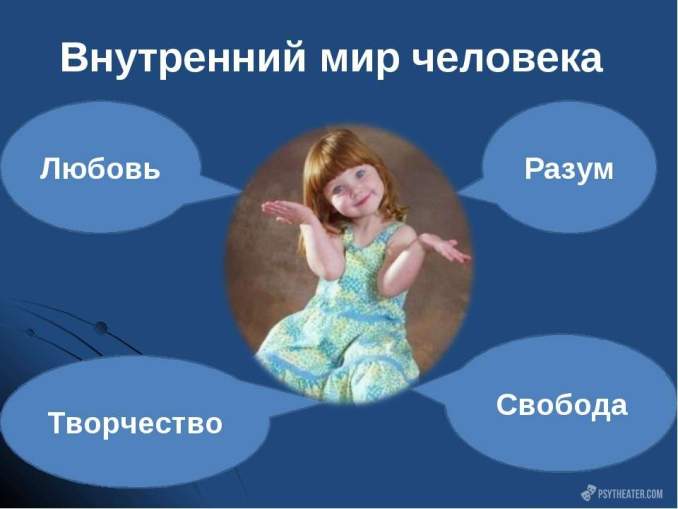 2. Мир мыслей и чувств
Мышление - это высшая форма познавательной деятельности человека, процесс опосредованного отражения действительности, процесс поисков и открытия нового.
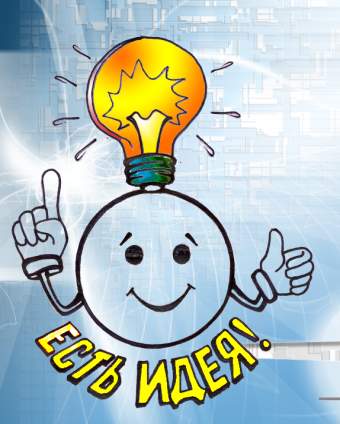 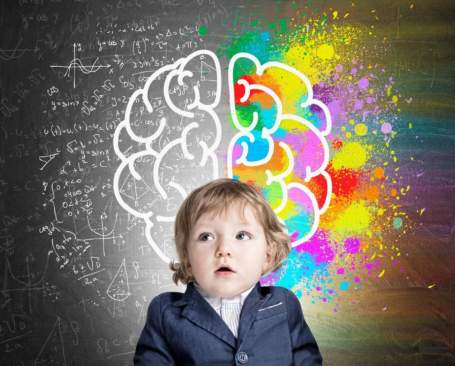 2. Мир мыслей и чувств
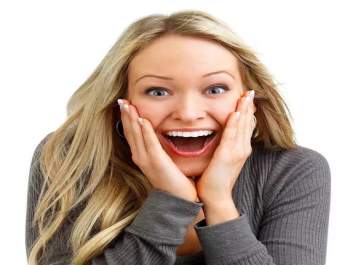 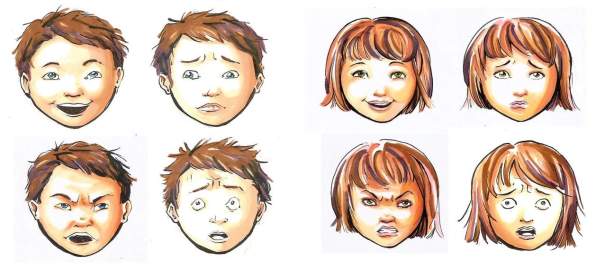 На пути к жизненному успеху
Тема № 5
1. Что такое жизненный успех?
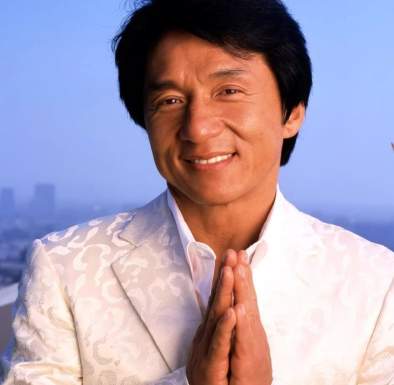 Если вы хотите добиться успеха, избегайте шести пороков: сонливости, лени, страха, гнева, праздности и нерешительности
Продолжите фразу «Жизненный успех – это»
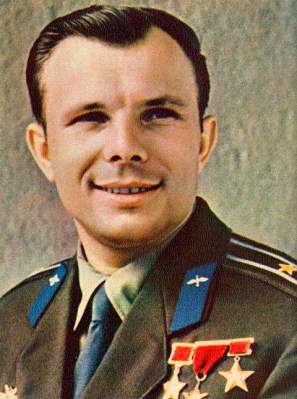 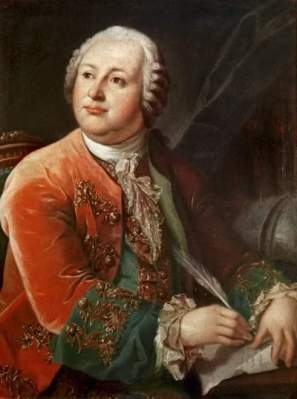 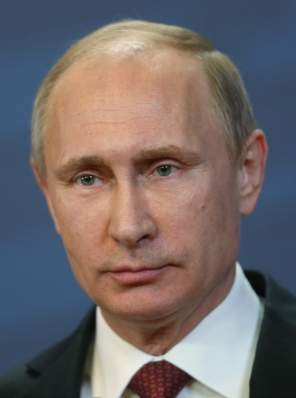 Можно ли этих людей назвать успешными? Аргументируйте свой ответ. Какие качества личности позволили им стать успешными?
Можно ли сказать, что те люди, которые не знамениты – не успешны?
2. Слагаемы жизненного успеха
Нам необходимо составить формулу жизненного успеха
? + ? + ? + = Успех
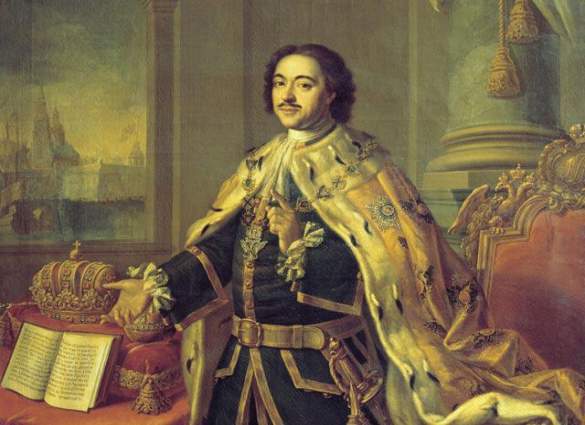 1
И если цель тебе видна.
Иди, не бойся оступиться,
На то и жизнь тебе дана
2. Слагаемые жизненного успеха
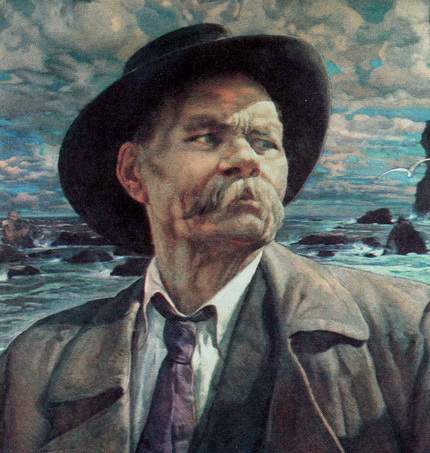 «Нужно любить то, что делаешь, и тогда труд – даже самый грубый – возвышается до творчества»
                                                                   Максим Горький
Считаете ли вы эту формулу правильной? Может необходимо что-то еще дополнить?
Домашнее задание: Повторить § 1-5
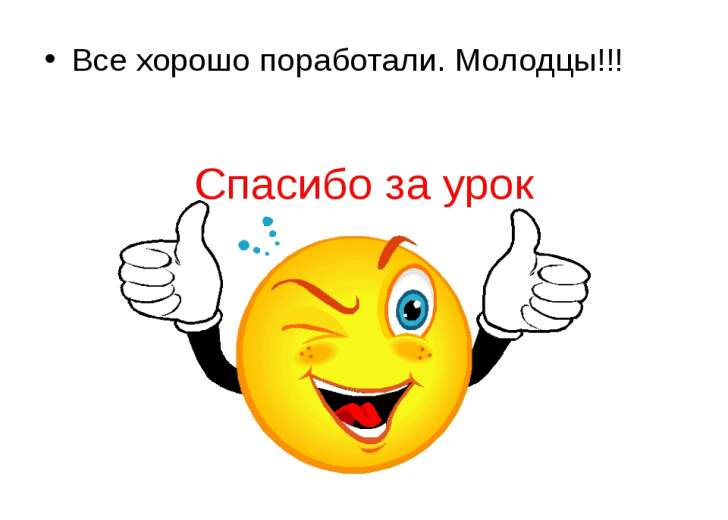